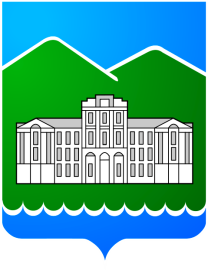 Расширенное совещаниепри главе Кыштымского городского округа
7 октября 2024 года
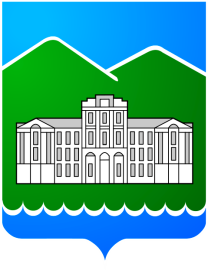 Об итогах прохождения диспансеризации и профилактического медицинского осмотра в учреждениях и предприятиях
Докладчик – Кожевникова Т.П, исполняющий обязанности главного врача ГБУЗ «Городская больница им. А.П. Силаева г. Кыштым»
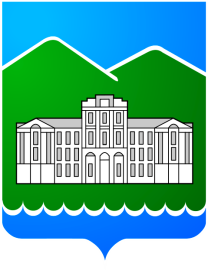 О перспективах развития промышленного туризма в Кыштымском городском округе
Докладчик – Шмарина А.В., директор          Муниципального учреждения «Центр развития туризма         Кыштымского городского округа
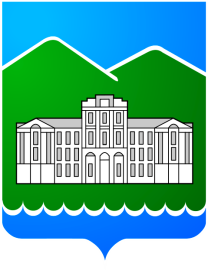 О состоянии и перспективах развития музейной деятельности и музейной педагогики на территории Кыштымского городского округа, включая общественные и музеи предприятий
Докладчики – Хажеев А.З., и.о. начальника Муниципального учреждения «Управление культуры Кыштымского городского округа
   Козлова Л.В., и. о. начальника 
Управления по делам образования 
администрации Кыштымского городского округа